MBQIP: Critical Access Hospitals Reporting and Improving Quality
Sarah Brinkman, MBA, MA, CPHQ
Robyn Carlson, RHIA, CPHQ
Stratis Health

May 5, 2022
Rural QI Residency Program
Sarah Brinkman
Robyn Carlson
1
Stratis Health
Independent, nonprofit, Minnesota-based organization founded in 1971
Lead collaboration and innovation in health care quality and safety, and serve as a trusted expert in facilitating improvement for people and communities 
Work at intersection of research, policy, and practice 
Long history of working with rural providers, CAHs, and the Flex Program
Rural Quality Improvement Technical Assistance (RQITA) is a FORHP funded program of Stratis Health
2
Rural Quality Improvement Technical Assistance Center (RQITA)
Cooperative agreement awarded to Stratis Health starting September 2015 from the Health Resources and Services Administration Federal Office of Rural Health Policy (HRSA FORHP).
Improve quality and health outcomes in rural communities through TA for FORHP quality initiatives
Flex/MBQIP
Small Health Care Provider Quality Improvement Grantees (SCHPQI)
Focus on quality reporting and improvement
3
Objectives
Articulate the purpose of the Medicare Beneficiary Quality Improvement Program (MBQIP) program and its position in the national quality reporting landscape
Understand requirements of MBQIP and how data is reported
Identify ways to utilize MBQIP data and suggested strategies to drive improvement
4
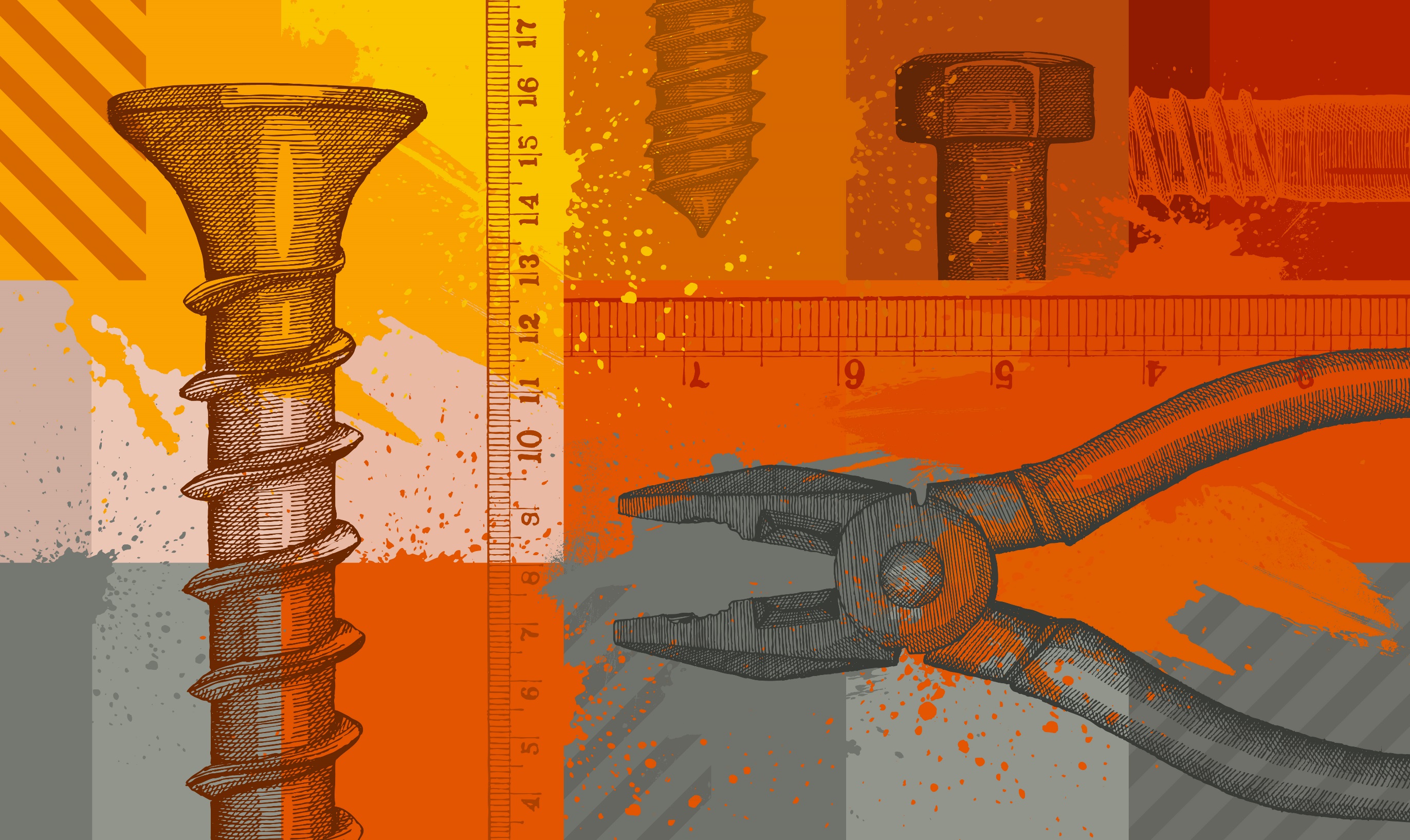 Medicare Beneficiary Quality Improvement Project (MBQIP) Overview
5
MBQIP Overview
Quality improvement (QI) activity under the Medicare Rural Hospital Flexibility (Flex) grant program through the Federal office of Rural Health Policy (FORHP)
Improve the quality of care in CAHs by increasing quality data reporting and driving improvement activities based on the data
Common set of rural-relevant hospital metrics, technical assistance, encouragement, and support
Ability for FORHP to demonstrate impact of hospital and state-based efforts on a national scale
6
Goals of MBQIP
CAHs report common set of rural-relevant measures
Measure and demonstrate improvement




Prepare CAHs for participation in value-based payment programs
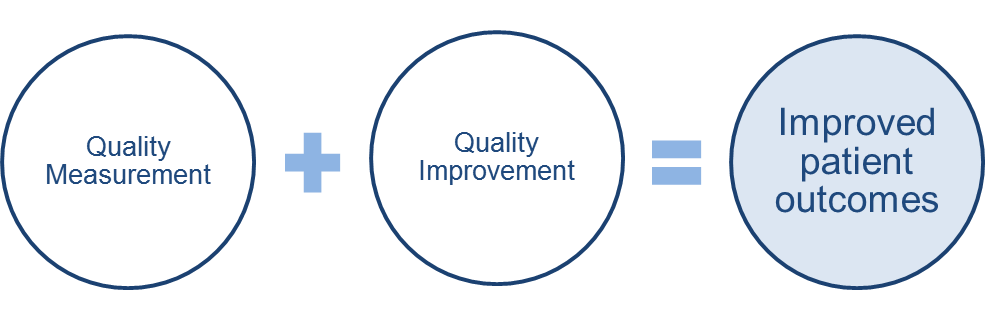 7
Benefits of MBQIP Participation
Improved patient care and quality outcomes
Increased capacity for participation in Federal reporting programs
Access to full scope of Flex resources
8
Move to Value: Rural Context
Value-Based Purchasing (VBP) programs have typically launched with ‘reporting’ efforts:
Progression to CMS Hospital VBP 
Continued roll-out across health care sectors:
Hospitals, ESRD, Home Health, Long Term Care, Physicians…
Most programs include metrics related to cost/efficiency, including hospital readmissions or admissions
Increasing engagement by rural providers in alternative models
Broad movement across payers
Continued theme spanning across numerous administrations
9
Health Care Payment Learning & Action Network
https://hcp-lan.org/
10
MBQIP Current State Assessment
Significant increases in CAH quality reporting (consistency still a challenge)
To date, improvement on individual metrics is mixed
Seeing a shift in conversations - from a focus on reporting to more focus on improvement
Growing set of resources to support reporting and improvement
11
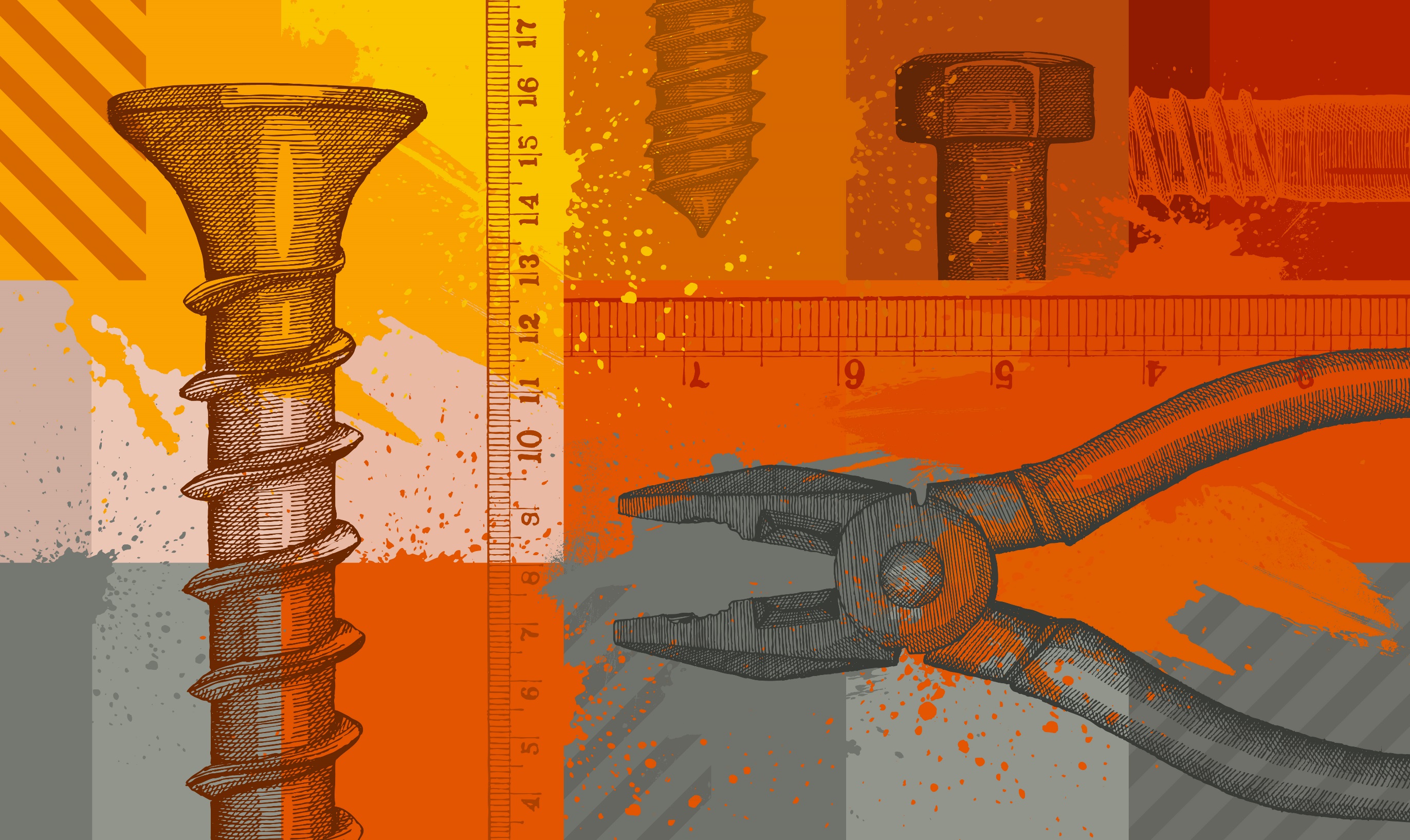 MBQIP Measures
12
MBQIP Core Measures
§ EDTC – Only measure not collected through CMS or NHSN
13
Reporting Channels for Core MBQIP Measures
*National Healthcare Safety Network †Emergency Department Transfer Communication
14
MBQIP Quality Reporting Guide
https://www.ruralcenter.org/resource-library/mbqip-quality-reporting-guide
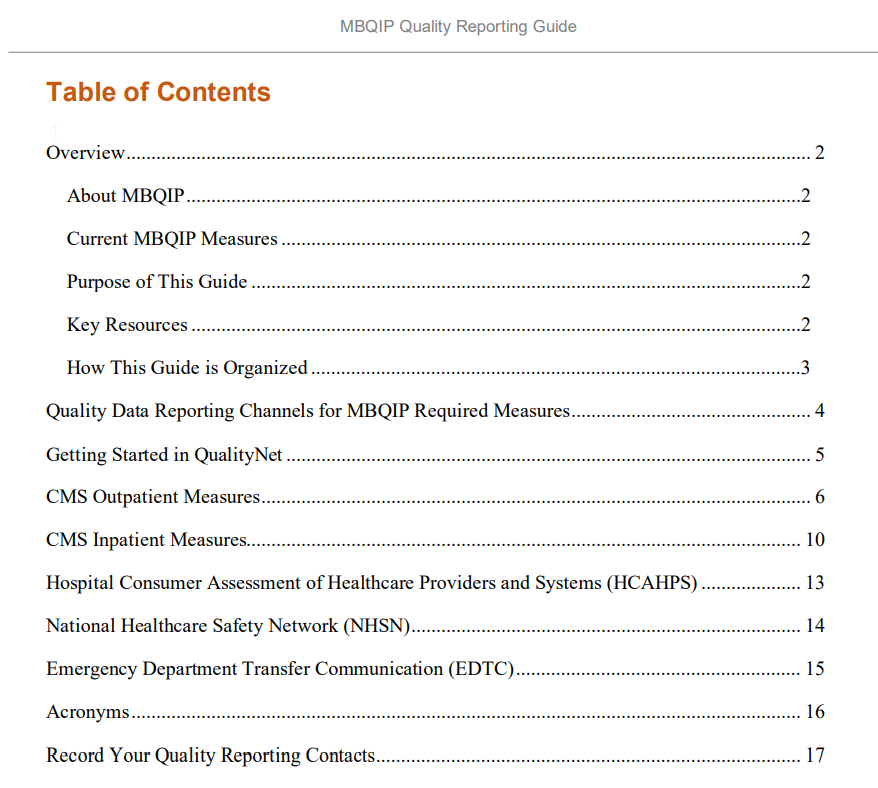 Focus on MBQIP Measures
Reporting channel resources including
How to register
Which measures to report
How to submit measures
Links embedded throughout
Hospital quality reporting contact form
15
Abstraction Resources for CAHs
Online MBQIP Data Abstraction Training Series
https://www.ruralcenter.org/resource-library/online-mbqip-data-abstraction-training-series 
Ask Robyn – Quarterly Open Office Hours Calls (July 26)
https://www.ruralcenter.org/resource-library/ask-robyn-quarterly-open-office-hour-calls-for-mbqip-data-abstractors 
MBQIP Monthly – Robyn’s Quips
https://www.ruralcenter.org/tasc/mbqip/mbqip-monthly 
MBQIP Measures Fact Sheets
www.ruralcenter.org/resource-library/mbqip-measures-fact-sheets
16
Abstracting for Accuracy
An opportunity for CAHs to participate in an abstraction review process
Help to increase validity of data collection
Identify opportunities for additional training and clarification related to chart abstraction
www.ruralcenter.org/resource-library/abstracting-for-accuracy-project
17
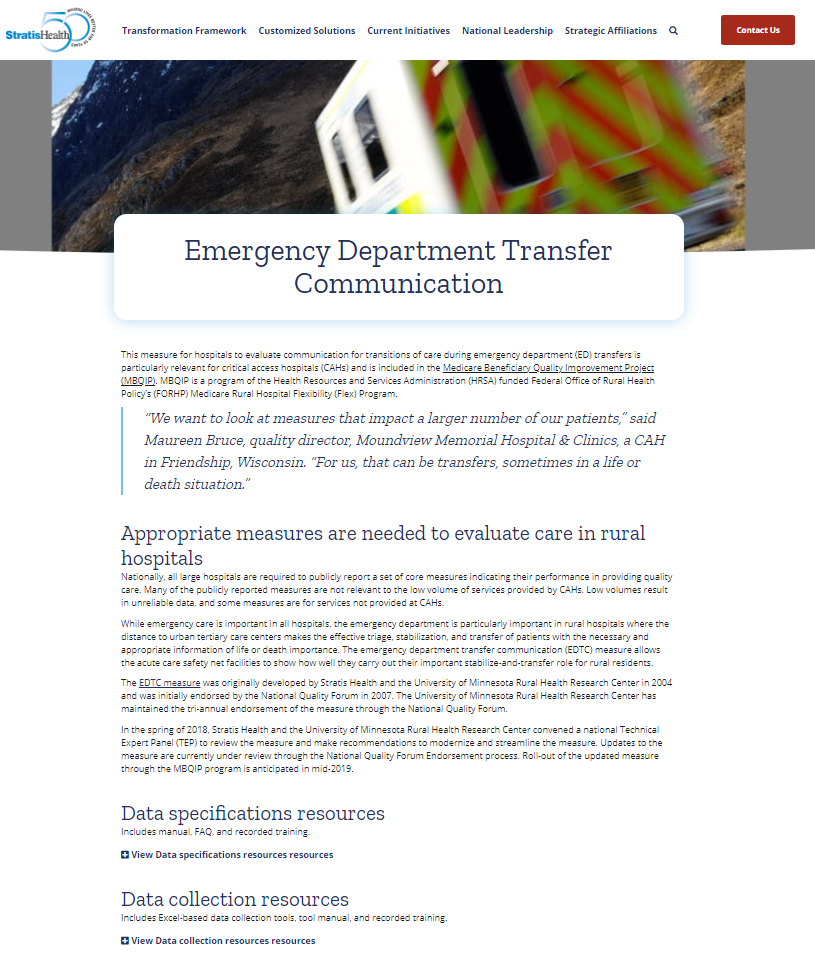 EDTC
Streamlined measure – 8 data elements
Training videos and FAQ available
Started using for Q1 2020 encounters
https://www.ruralcenter.org/resource-library/data-specifications-manual-edtc-measure
18
Quality Net
Specifications Manuals
CMS Abstraction & Reporting Tool (CART)
Subscribe for updates
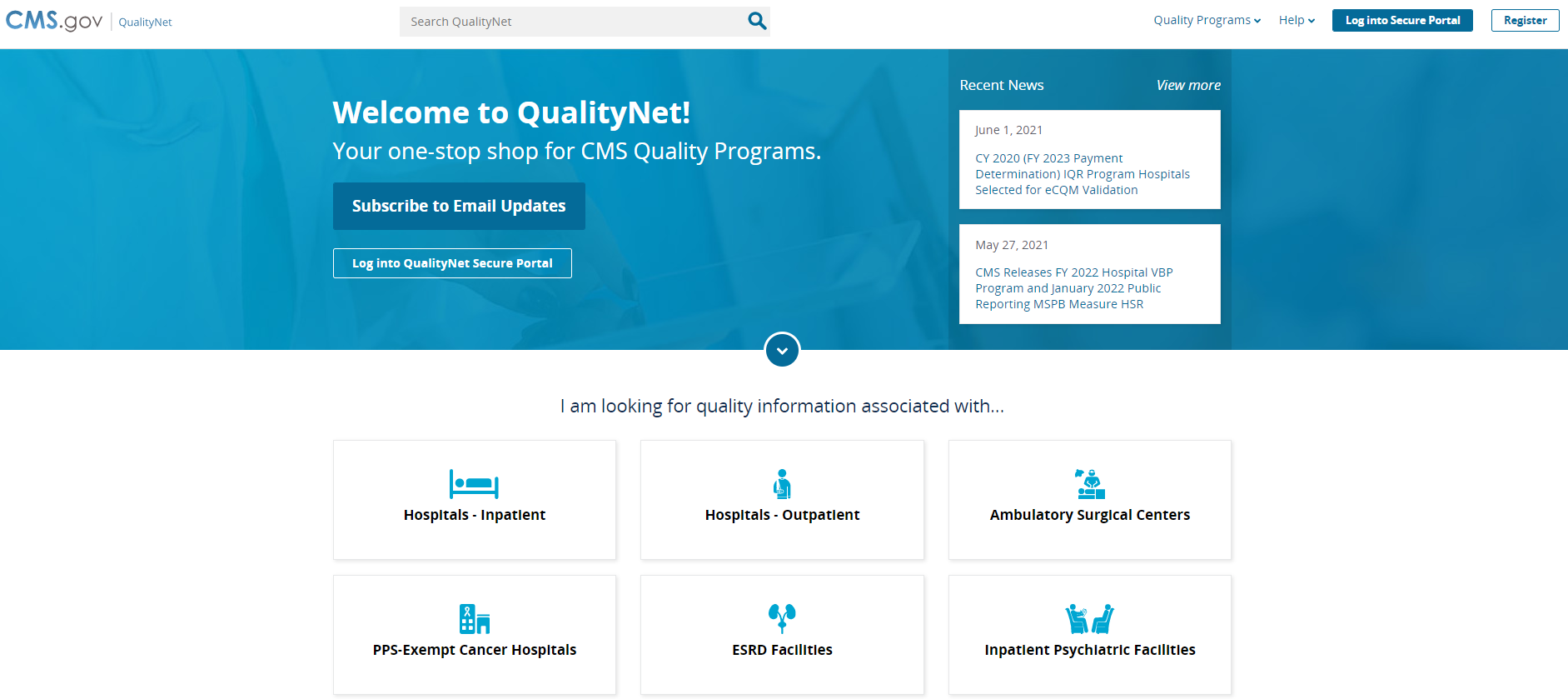 https://qualitynet.cms.gov/
19
HARP
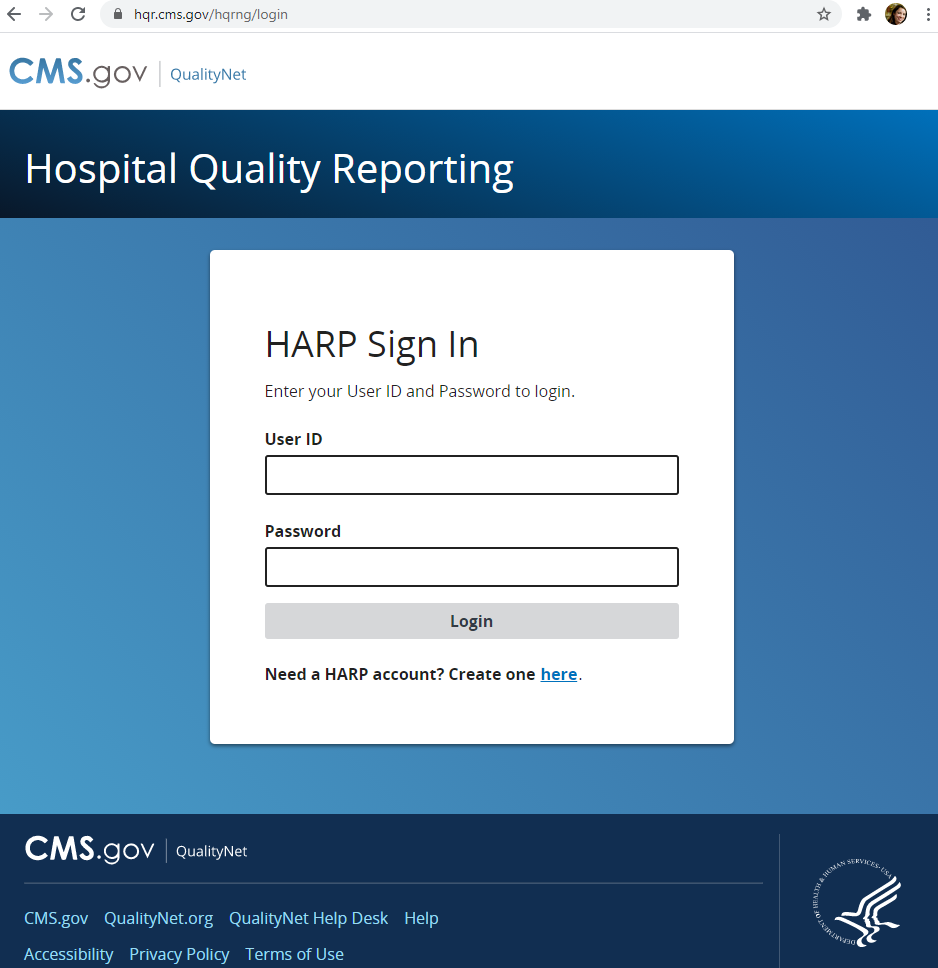 Login here to submit data:
https://hqr.cms.gov/hqrng/login
20
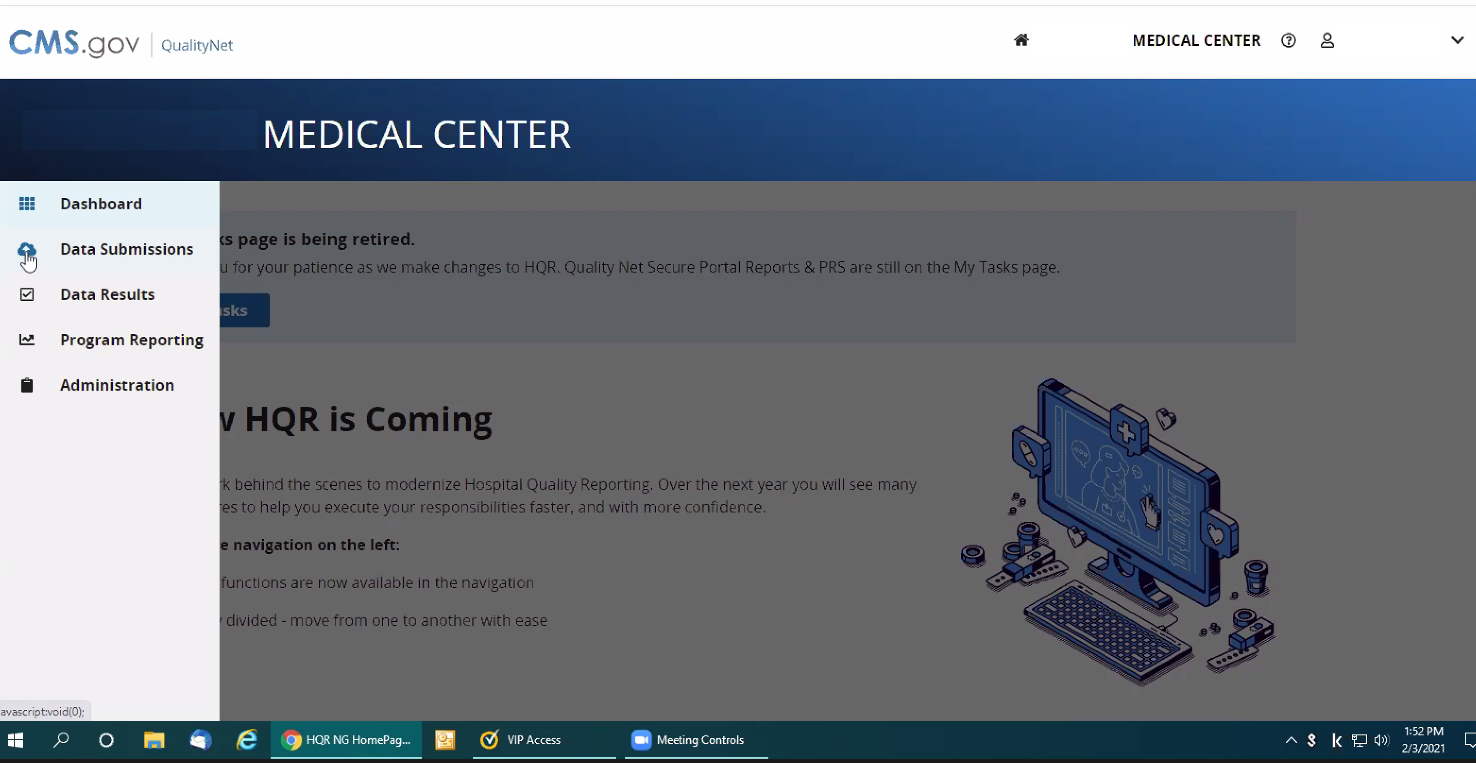 sdfasfasd
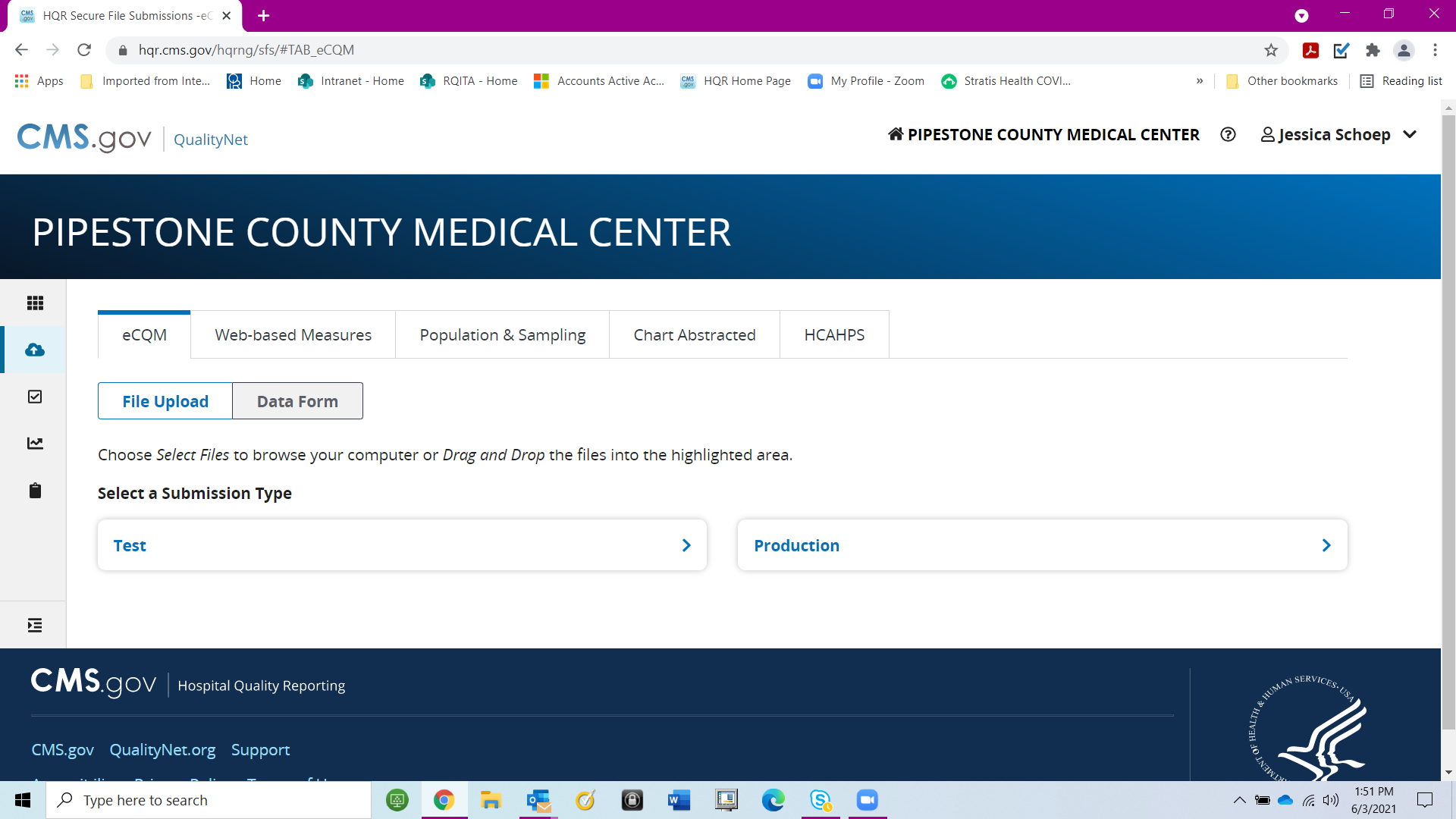 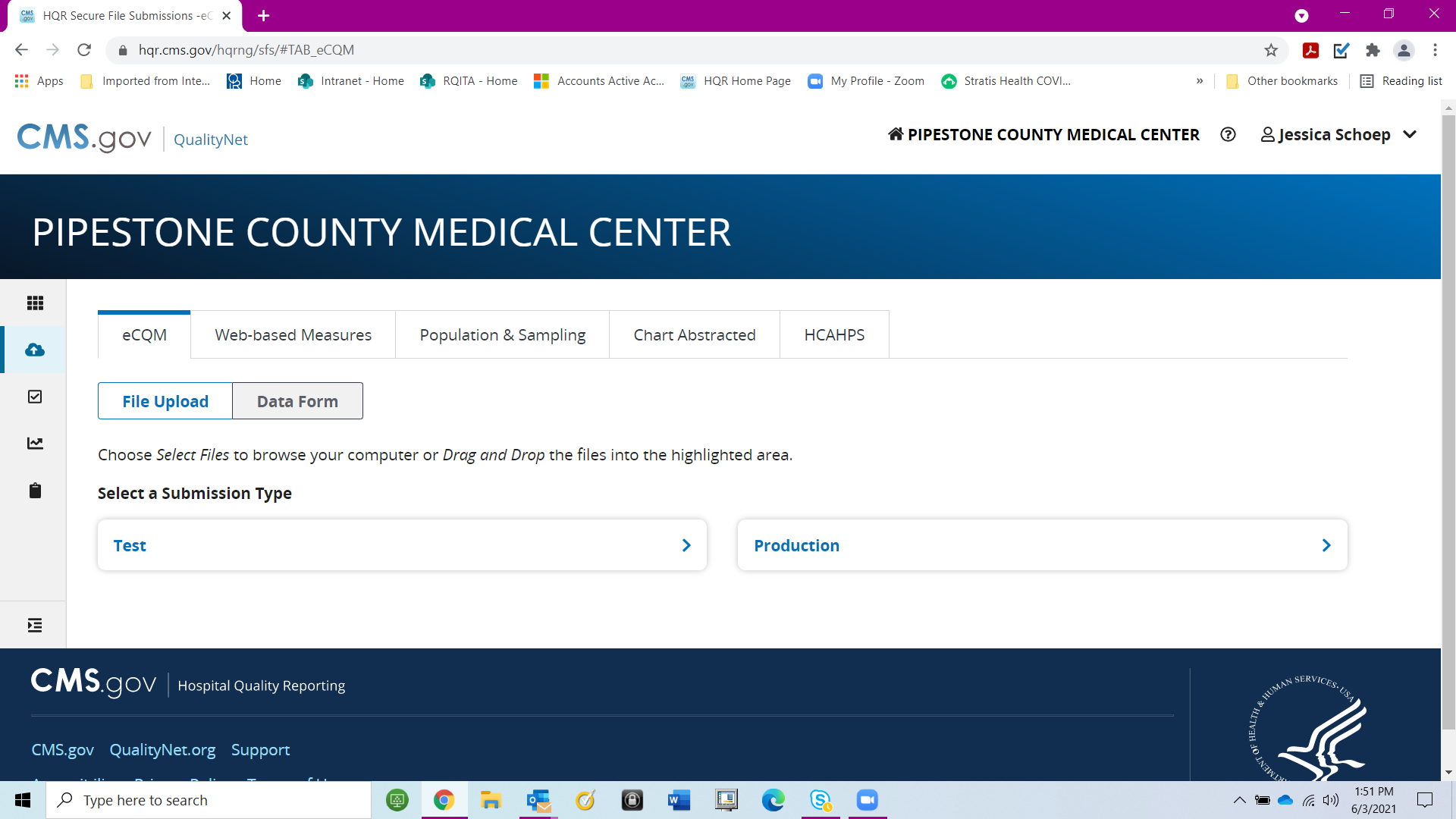 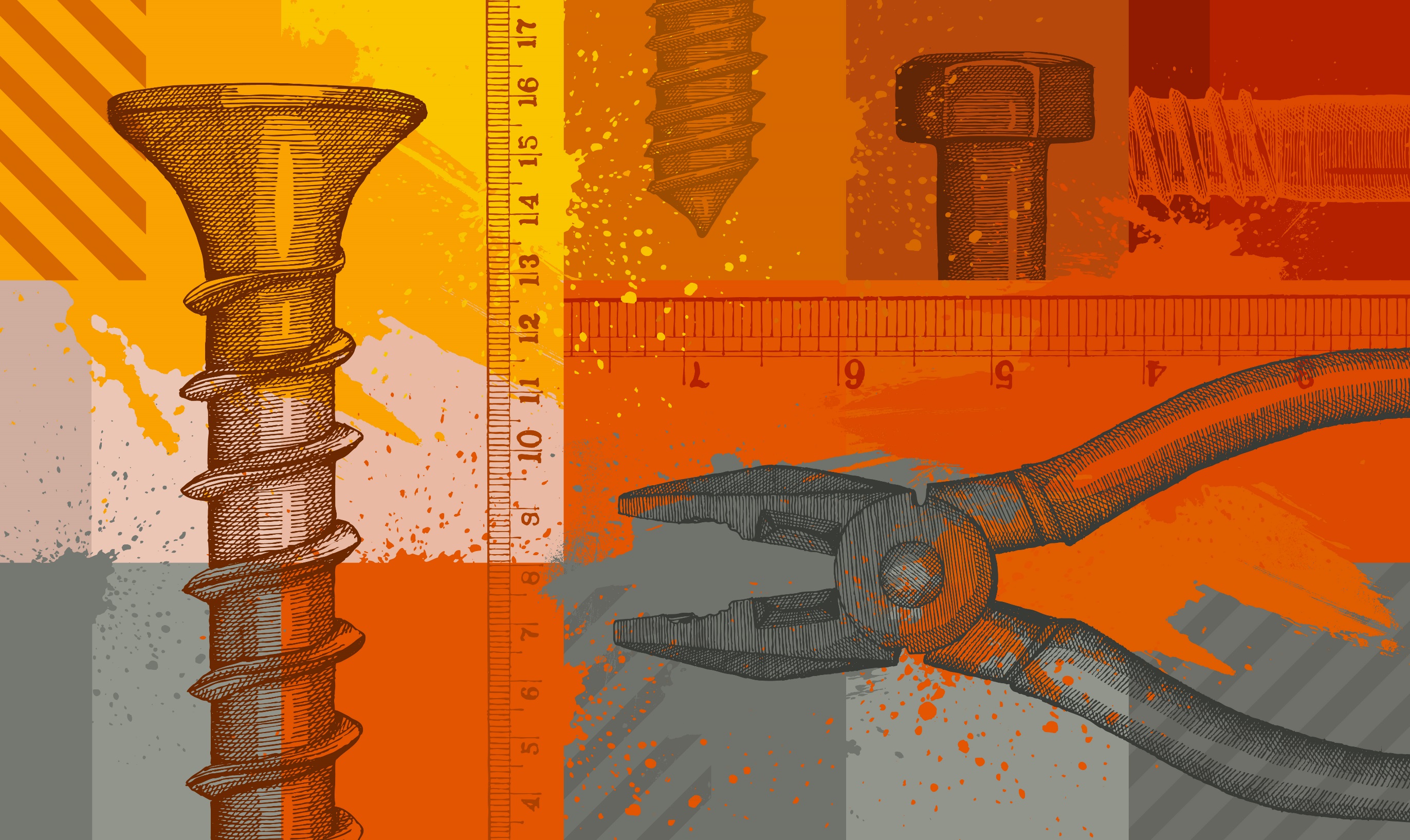 Nebraska MBQIP Performance Data
23
HCP/IMM-3 (OP-27): Immunization among Health Care Personnel
24
National CAH average for 2020-2021: 87%
National CAH 90th Percentile for 2020-2021: 99%
25
OP-18: Median time from ED Arrival to Departure (in minutes)
26
National median CAH in 3Q 2021: 115
National CAH 90th Percentile Benchmark for Q3 2021: 79
27
EDTC-All: Emergency Department Transfer Communication Composite
28
National CAH average for 4Q 2021: 90%
National CAH 90th Percentile in Q4 2021: 100%
29
HCAHPS
The most recent available HCAHPS data is for the time period of Q3 2020 – Q1 2021 encounters (released in October 2020).
“HCAHPS scores are based on three quarters of data rather than the customary four quarters. Use caution when interpreting these HCAHPS results as they are based on fewer months of data and fewer discharged patients than normal.” (HCAHPS Online)
Public Health Emergency
HCAHPS reporting for Q1 2020 and Q2 2020 encounters was optional due to the Public Health Emergency
CMS has announced that Q2 2021 HCAHPS data will not be released. Q3 2021 HCAHPS data are expected to be released in summer 2022
30
31
32
33
34
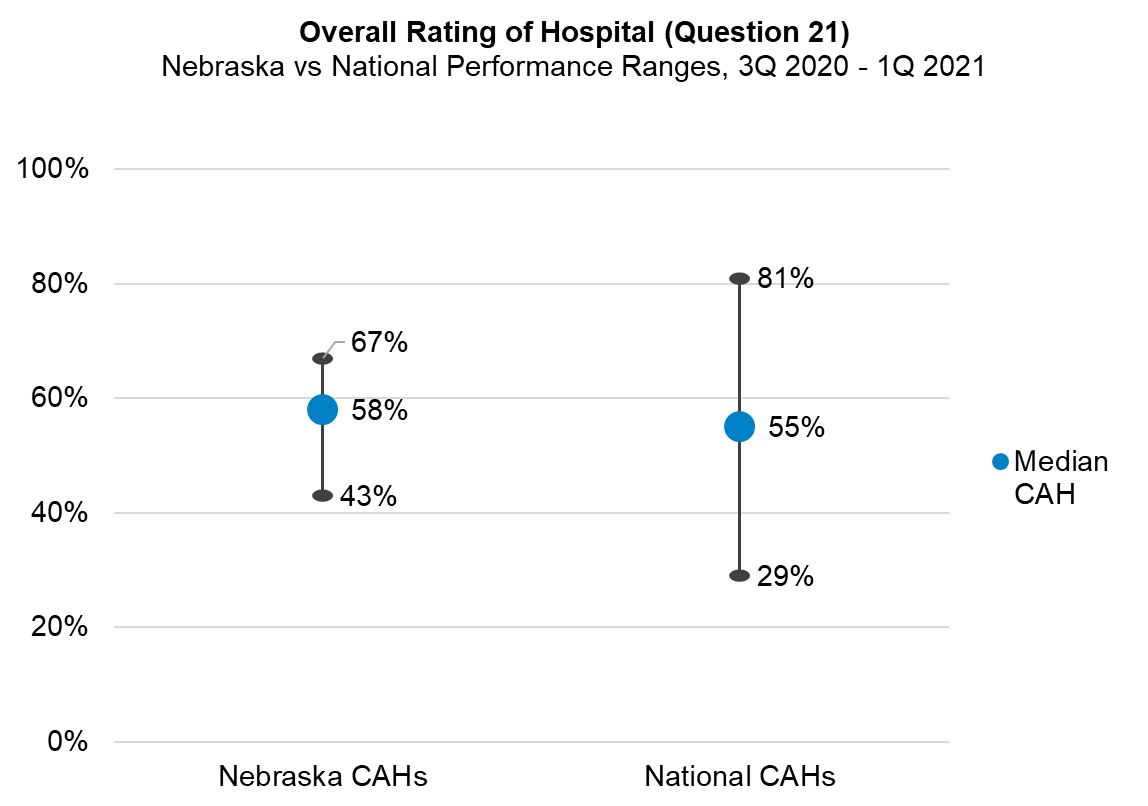 35
Core Elements of Hospital Antibiotic Stewardship
Leadership Commitment
Accountability
Drug Expertise
Action
Tracking
Reporting
Education
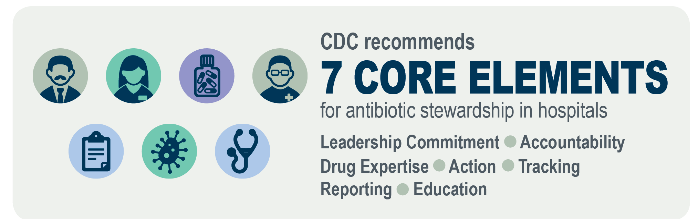 36
Core Elements – 2020
Nationally: 1,203 of 1,338 CAHs (90%) have completed the 2020 survey
Nebraska:  49 of 63 CAHs (78%) have completed the 2020 survey
37
Leadership
48 NE CAHs
37 NE CAHs
43 NE CAHs
48 NE CAHs
40 NE CAHs
18 NE CAHs
38
Accountability
Drug Expertise
49 NE CAHs
39 NE CAHs
10 NE CAHs
39
Leadership, Accountability, & Drug Expertise
Who is meeting the Leadership Core Element?
State Level: X out of X CAHs (XX%) are meeting the 
Nationally: XXX out of 1345 CAHs (XX%)
40
Action
22 NE CAHs
39 NE CAHs
23 NECAHs
3 NE CAHs
31 NE CAHs
41
Action Cont’d
47 NE CAHs
35 NE CAHs
42
Tracking
33 NE CAHs
23 NE CAHs
39 NE CAHs
7 NE CAHs
32 NE CAHs
8 NE CAHs
43
Reporting
23 NE CAHs
42 NE CAHs
23 NE CAHs
19 NE CAHs
44
Tracking & Reporting
Who is meeting the Leadership Core Element?
State Level: X out of X CAHs (XX%) are meeting the 
Nationally: XXX out of 1345 CAHs (XX%)
45
Education
27 NE CAHs
42 NE CAHs
41 NE CAHs
46
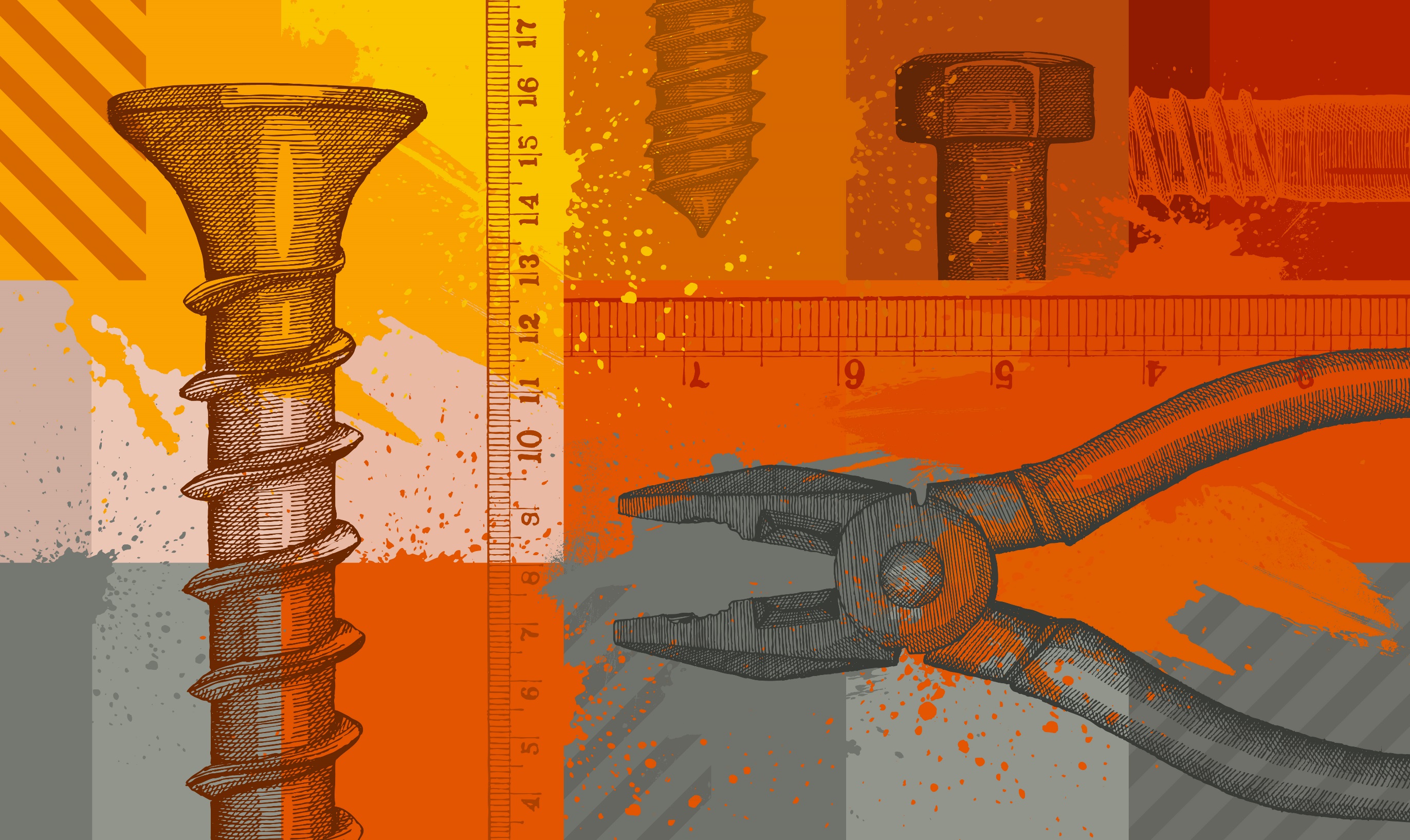 Using Data and Driving Quality Improvement
47
MBQIP Data Analysis Resources
Interpreting MBQIP Hospital Data Reports for Quality Improvement
https://www.ruralcenter.org/tasc/resources/interpreting-mbqip-hospital-data-reports-quality-improvement
How Small is Too Small?
https://www.ruralcenter.org/resource-library/how-small-is-too-small 
Eliminate the Denominator
https://www.ruralcenter.org/resource-library/eliminate-the-denominator
48
MBQIP Monthly
https://www.ruralcenter.org/tasc/mbqip/mbqip-monthly 
CAHs Can!
Data: CAHs Measure Up
Tip: Robyn Quips
Tools and Resources
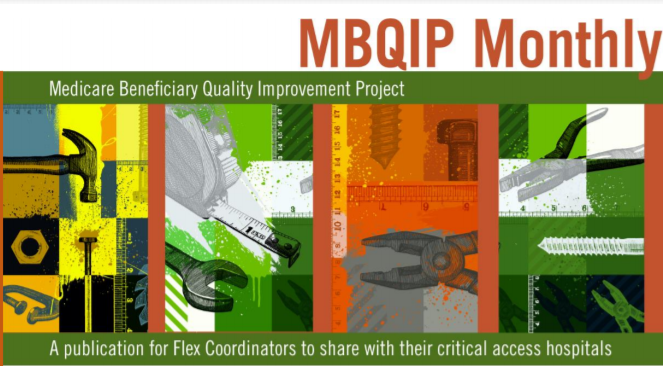 49
Quality Time: Sharing PIE (performance improvement experience)
https://stratishealth.org/quality-time-sharing-pie/
CAH QI Mentors share lessons learned, strategies, tips, and ideas from their in-the-field performance improvement experience.

Listen online or wherever you get your podcasts.
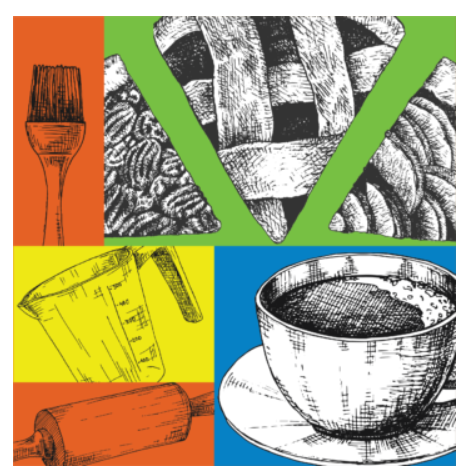 50
Quality Improvement Basics Course
https://stratishealth.org/quality-improvement-basics/
11 didactic modules including videos, slides, and transcripts
Can be completed in sequence or stand-alone
Templates and tools
Facilitator Guide and Sample Syllabus also available
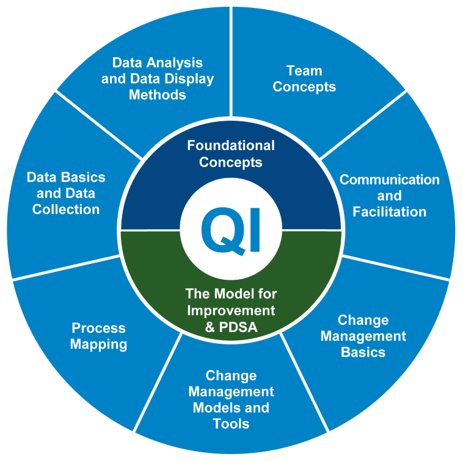 51
Quality Improvement Implementation Guide & Toolkit for CAHs
https://www.ruralcenter.org/resource-library/quality-improvement-implementation-guide-and-toolkit-for-cahs
QI Implementation Guide
QI Measure Summaries
Brainstorming Tool
Internal Quality Monitoring Tool
Project Action Plan Template
Meeting Agenda Template
Rapid Tests of Change Tool
Prioritization Tool
Internal Quality Monitoring Tool
10-Step QI Project Documentation Template
52
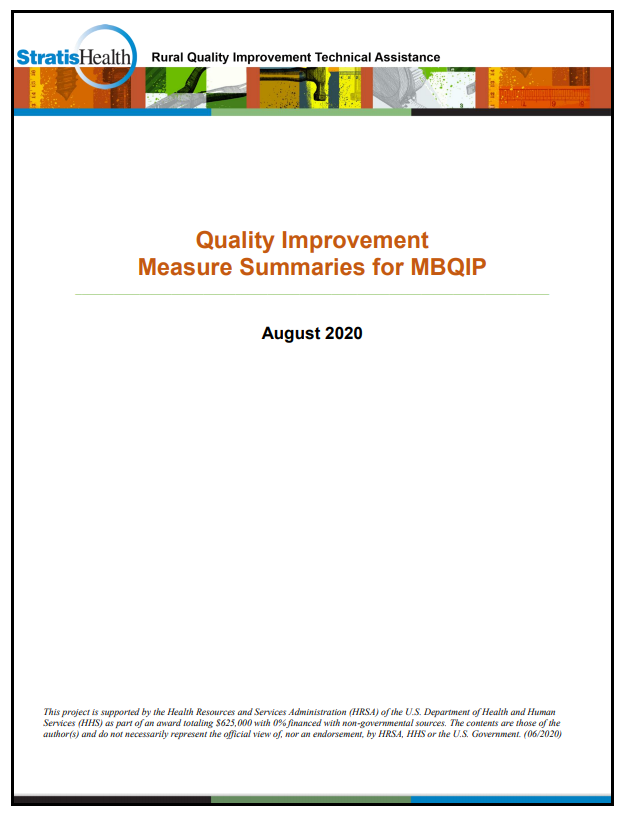 Suggested Strategies for Improving MBQIP Measures
Part of the Quality Improvement Implementation Guide and Toolkit for CAHs
Suggested promising strategies for QI for each of the MBQIP Core Measures
https://www.ruralcenter.org/resource-library/quality-improvement-implementation-guide-and-toolkit-for-cahs
53
HCAHPS Best Practices
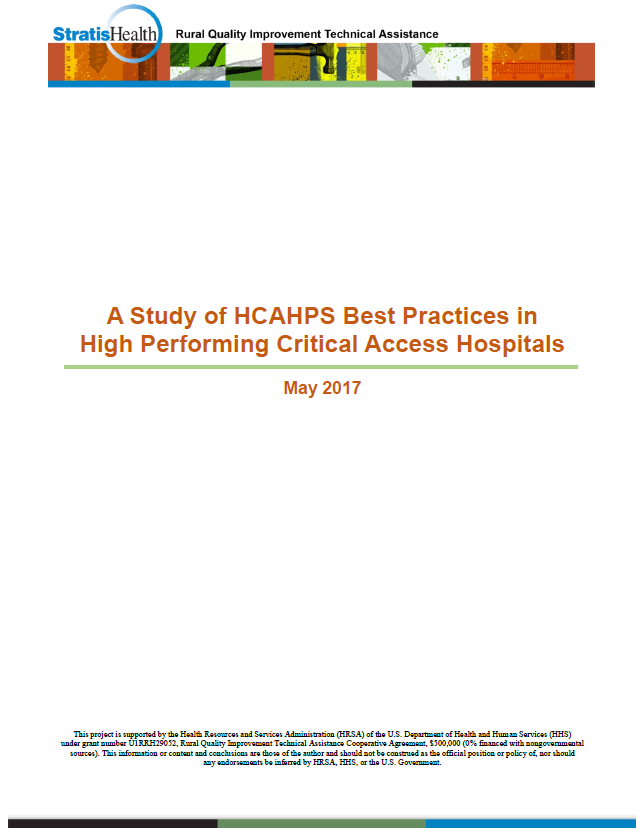 Best practices for improving HCAHPS as collected from high performing CAHs
Includes strategies for increasing response rates and performance in each of the HCAHPS domain
https://www.ruralcenter.org/resource-library/study-of-hcahps-best-practices-in-high-performing-cahs
54
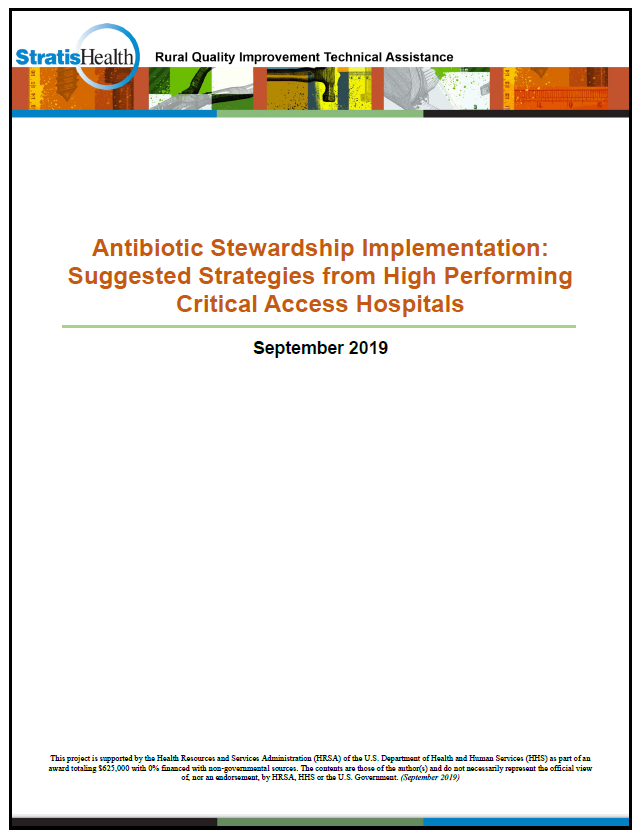 Antibiotic Stewardship Strategies
Best practices for improving implementing AS collected from high performing CAHs
Aligned with the Centers for Disease Control & Prevention 7 core elements of antibiotic stewardship
https://www.ruralcenter.org/resource-library/antibiotic-stewardship-implementation-suggested-strategies-from-high-performing
55
Questions & DiscussionWhat will you take from this presentation?
56
Questions?
Sarah Brinkman
Program Manager
952-853-8552 sbrinkman@stratishealth.org


www.stratishealth.org
Robyn Carlson
Quality Reporting Specialist
952-853-8587 rcarlson@stratishealth.org
57
Stratis Health is a nonprofit organization that leads collaboration and innovation in health care quality and safety, and serves as a trusted expert in facilitating improvement for people and communities.
This project is supported by the Health Resources and Services Administration (HRSA) of the U.S. Department of Health and Human Services (HHS) as part of an award totaling $625,000 with 0% financed with non-governmental sources. The contents are those of the author(s) and do not necessarily represent the official view of, nor an endorsement, by HRSA, HHS or the U.S. Government. (07/2021)
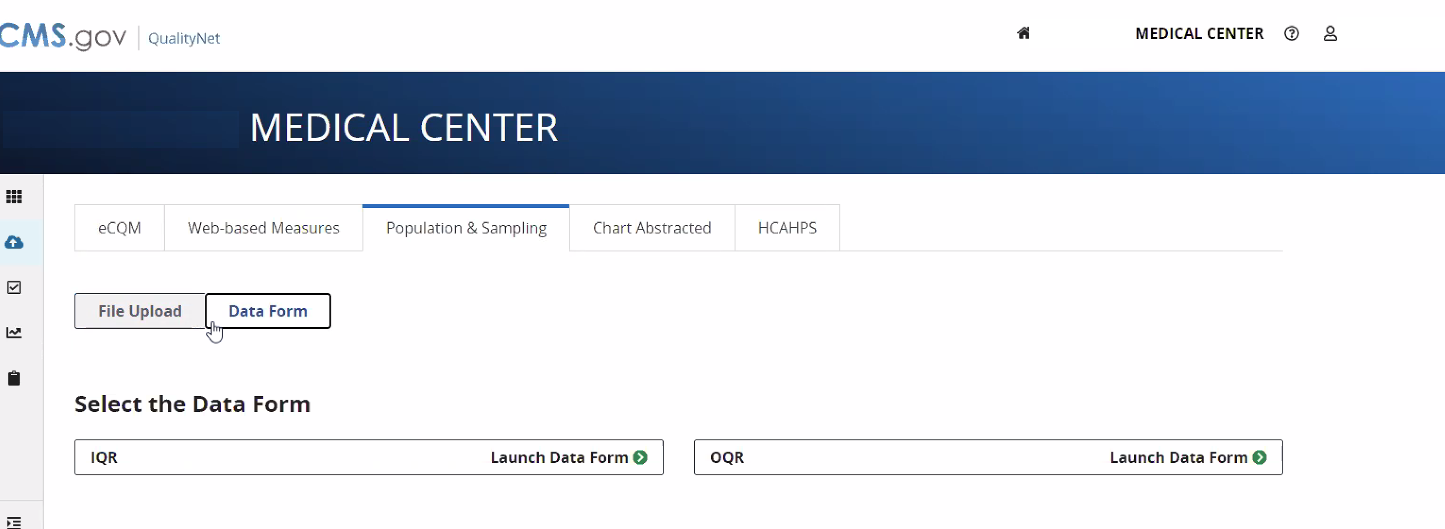 sdfasfasd
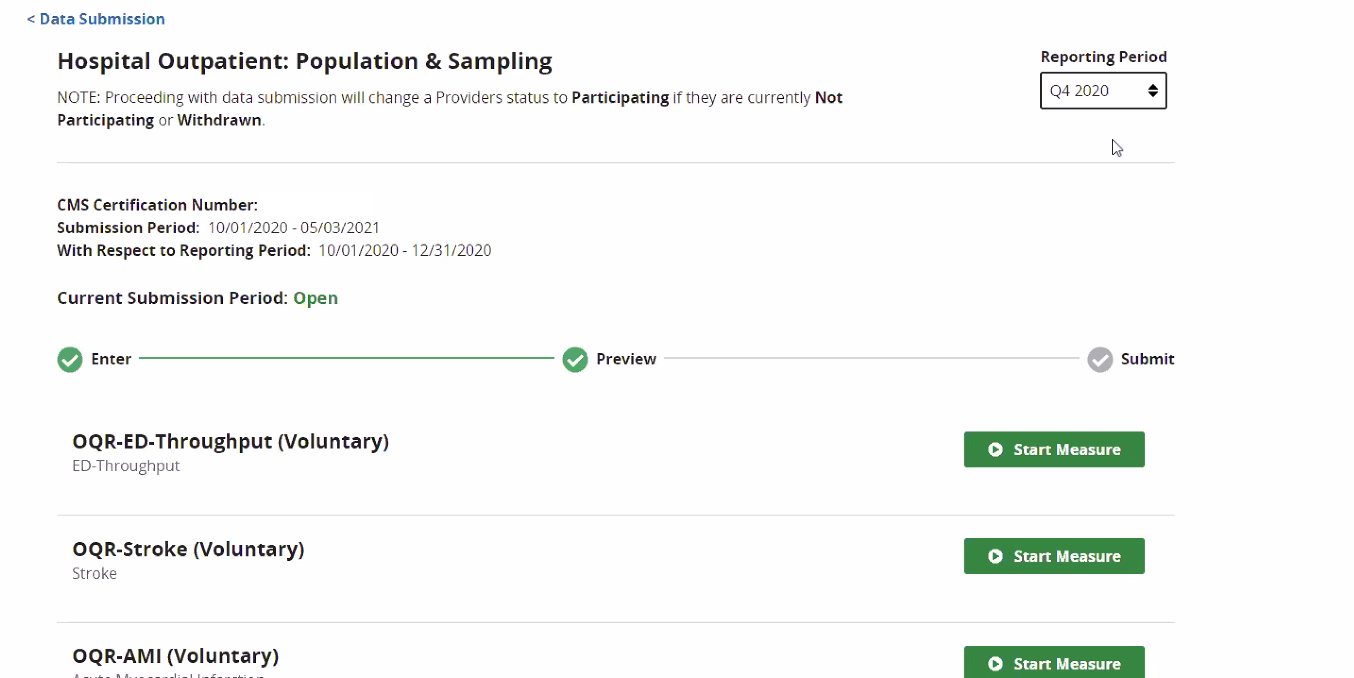 a
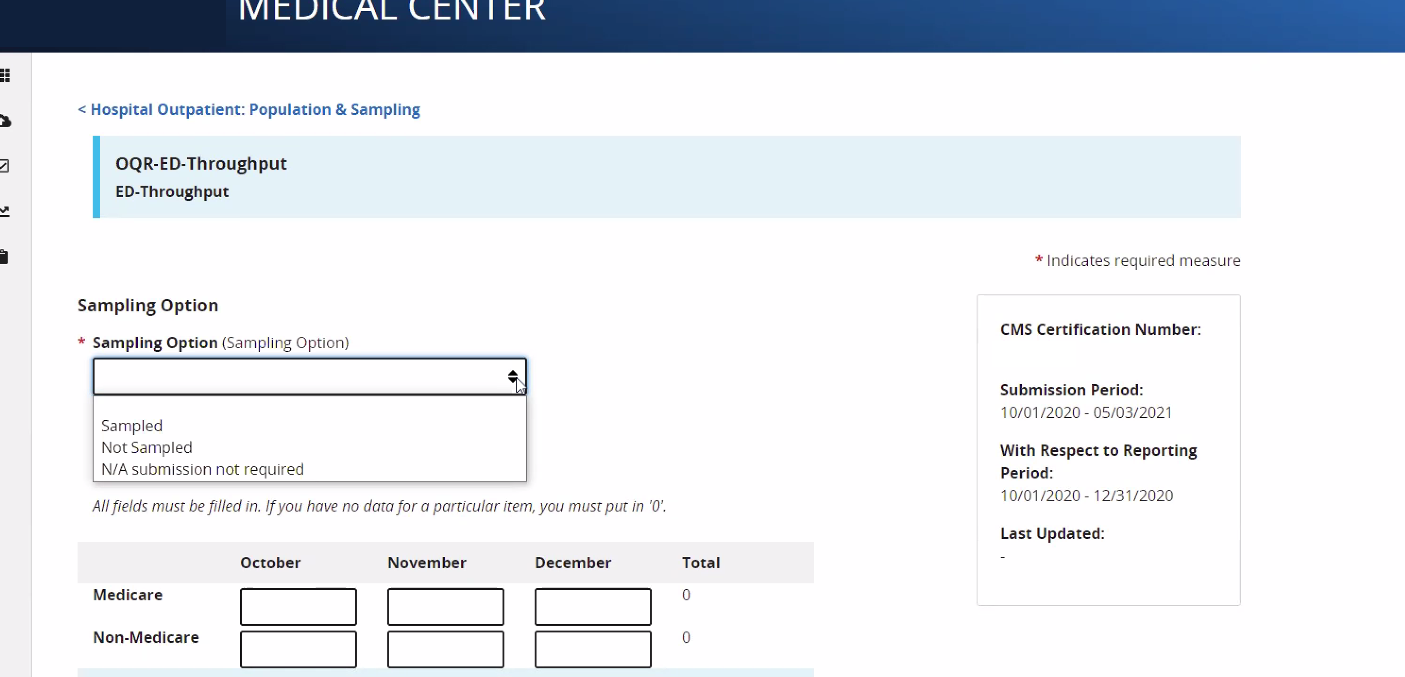 a
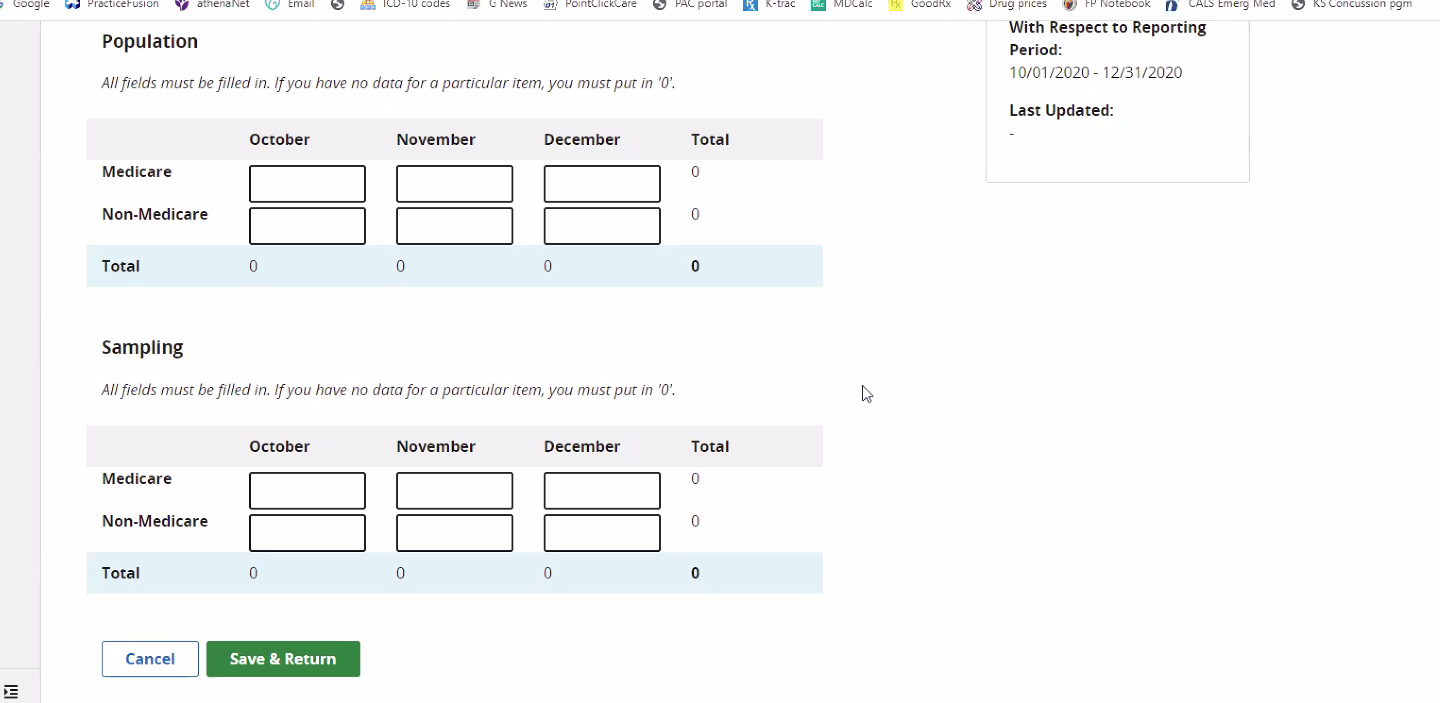 a
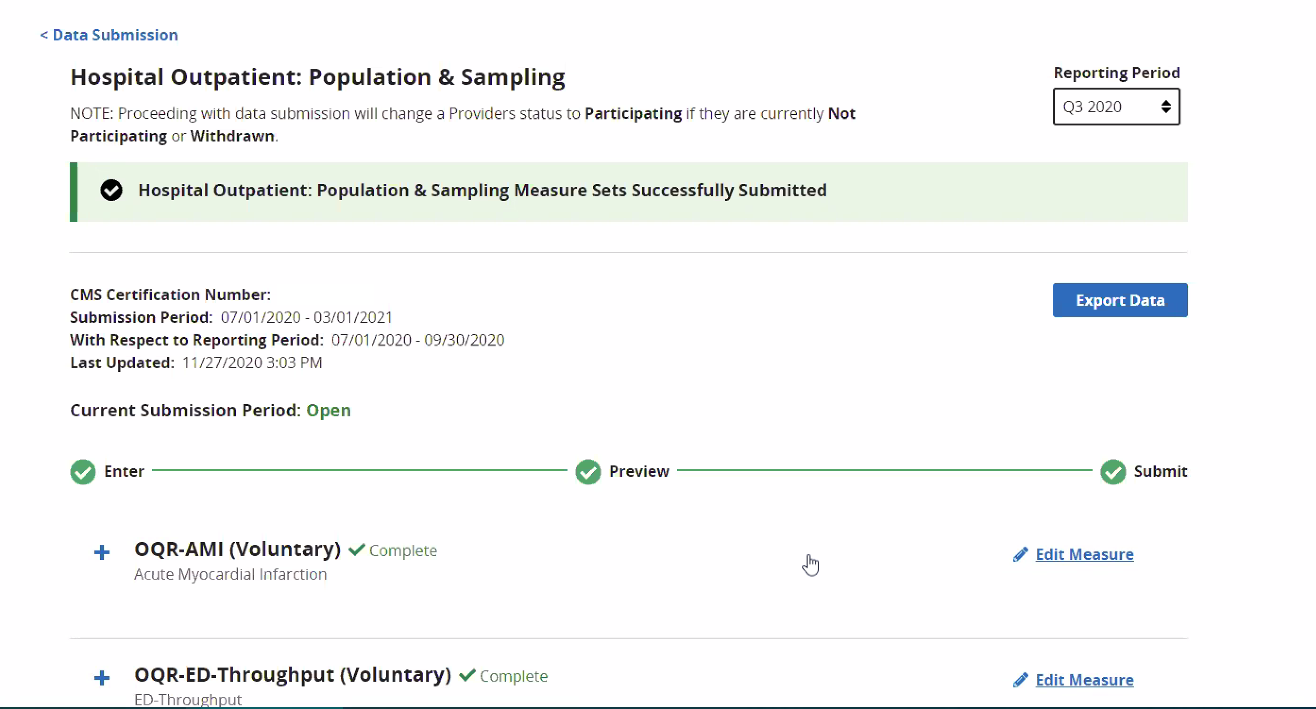 a
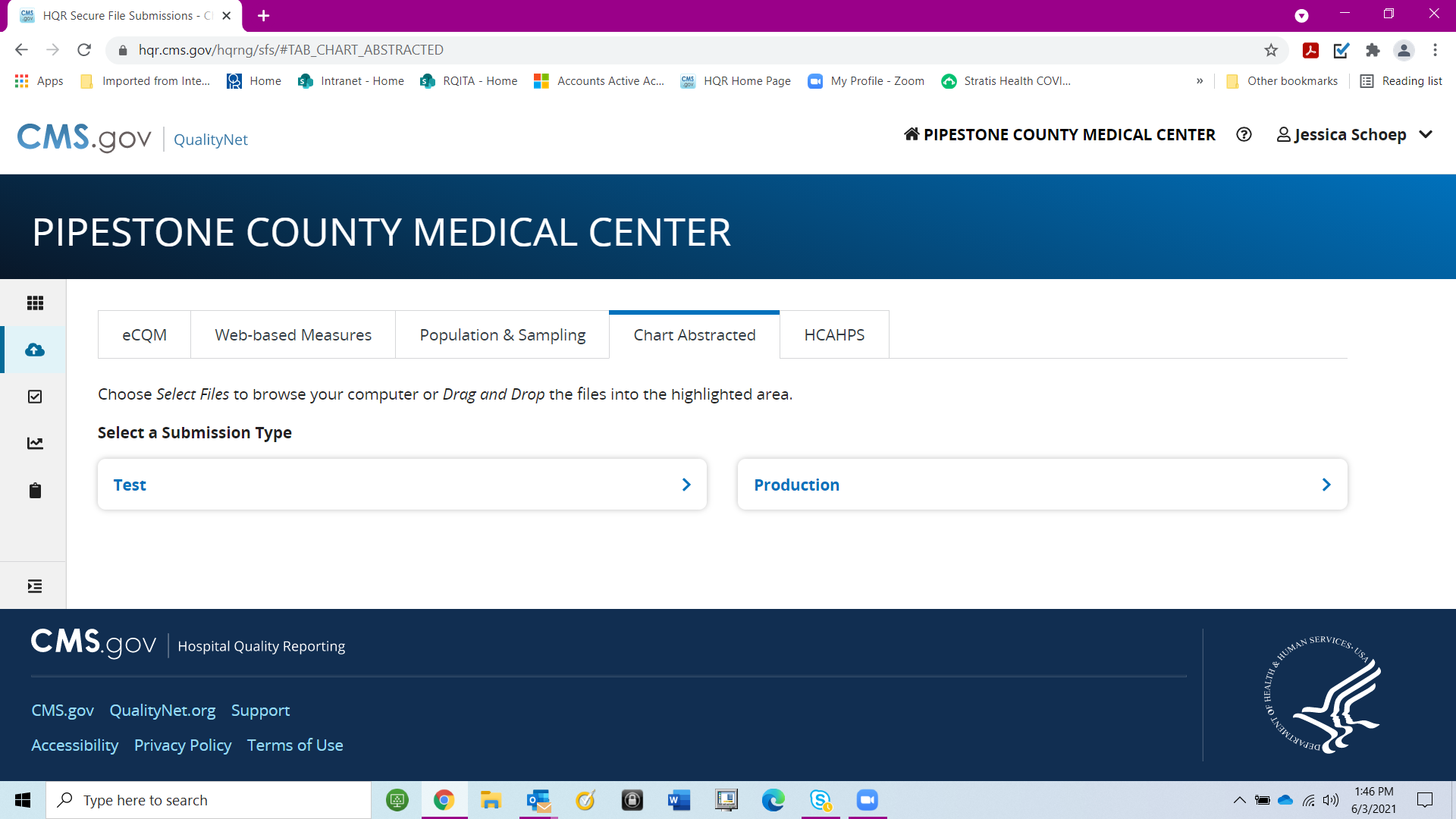 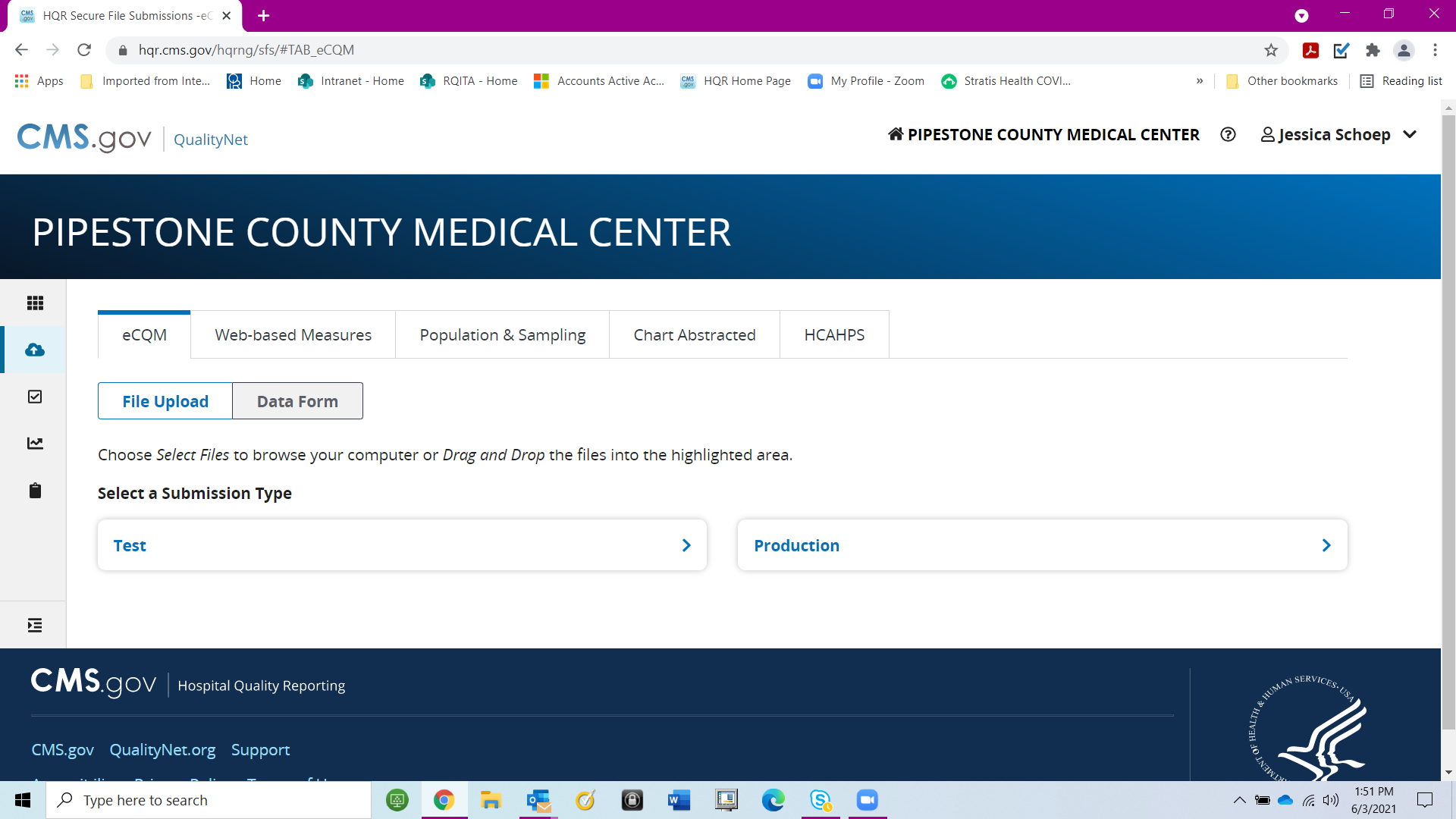 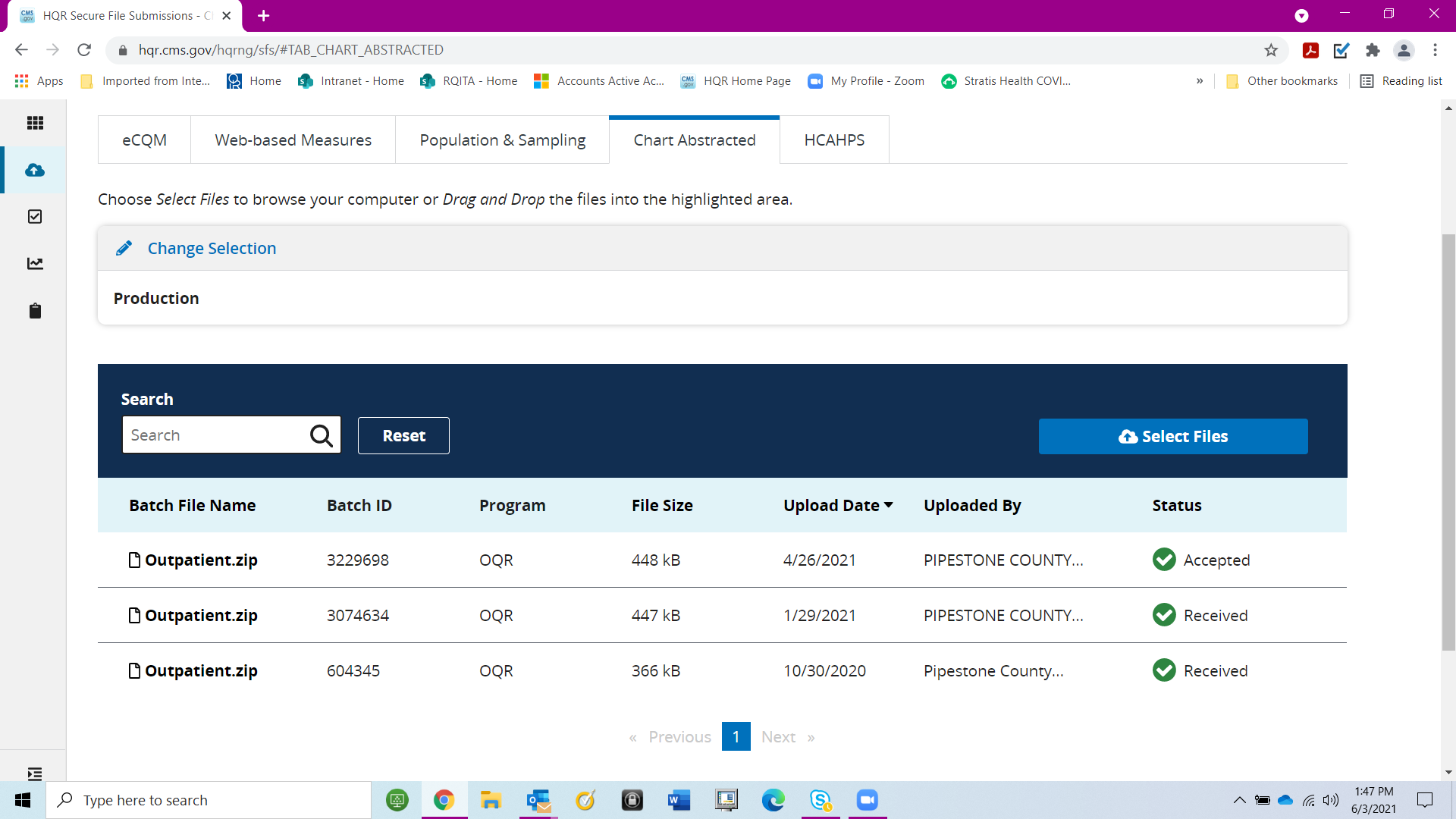 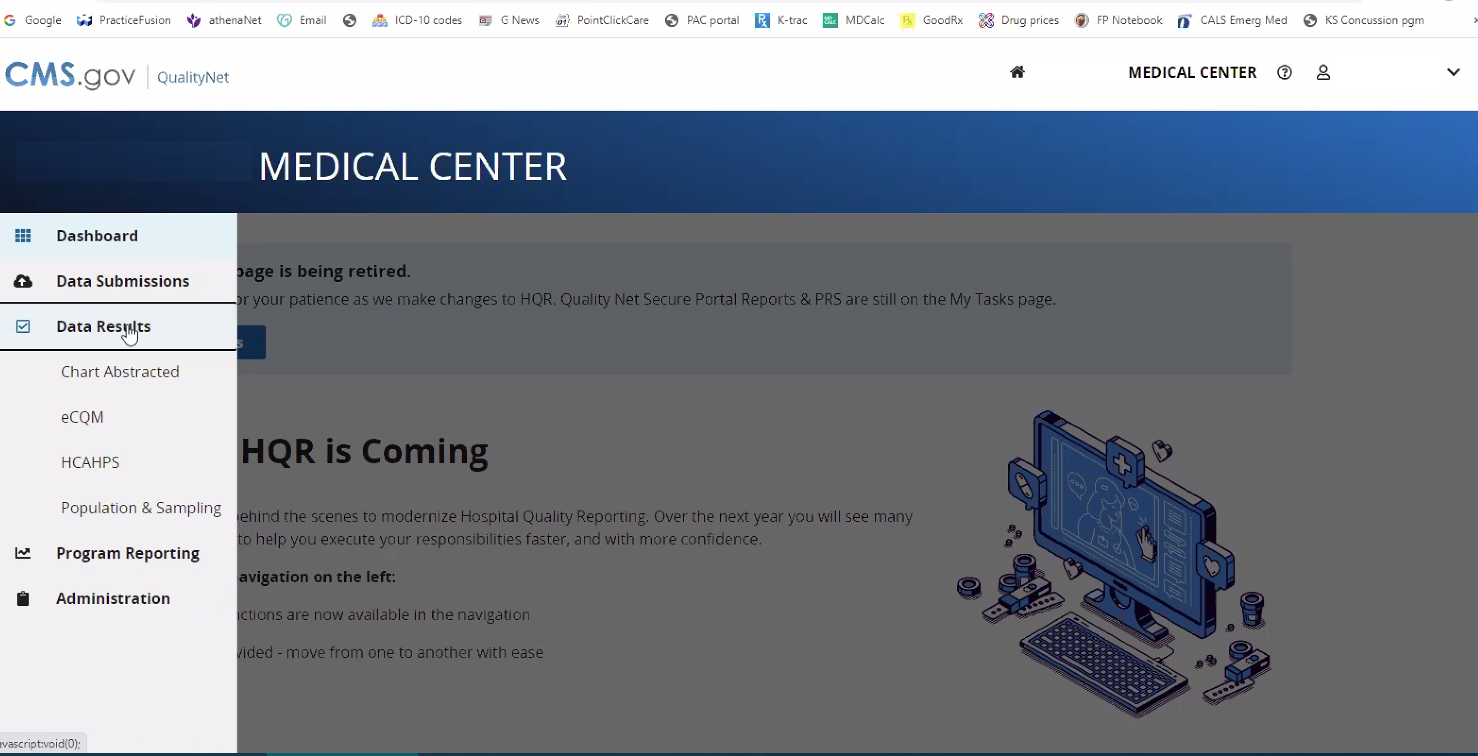 a
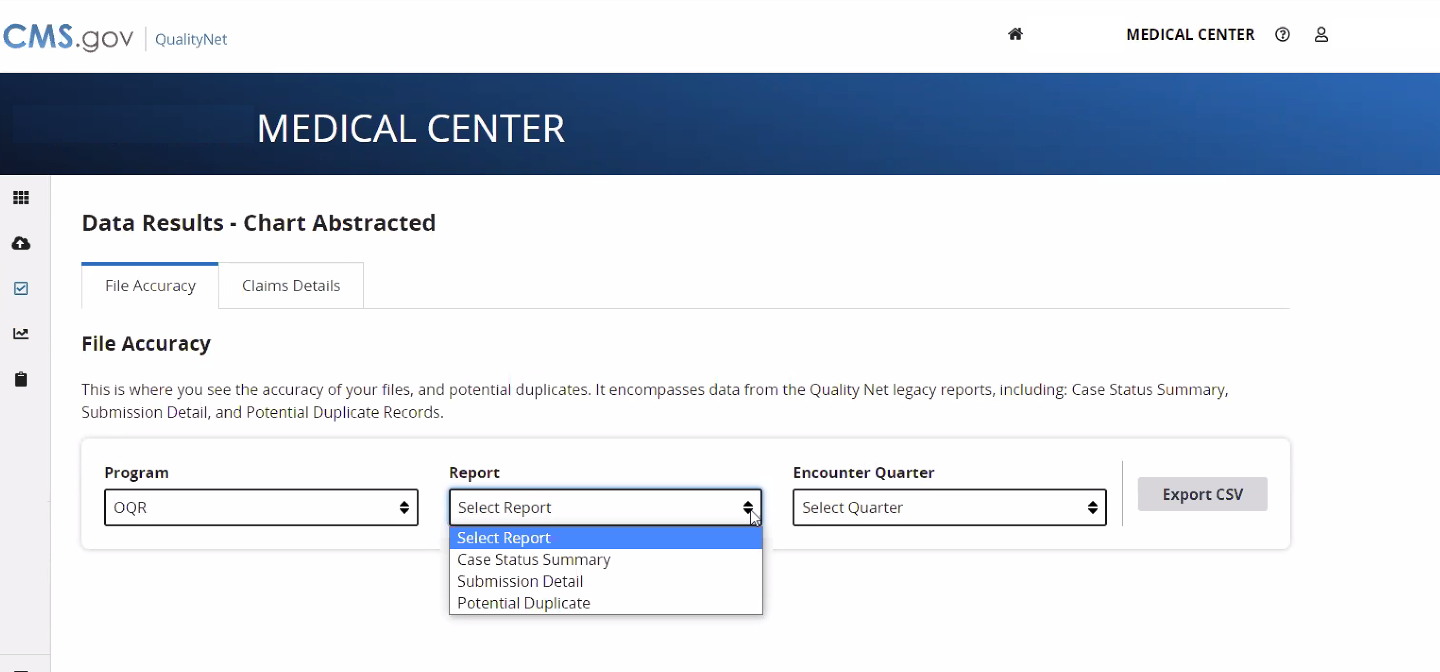 a